NABÍDKA SLUŽEB A PŘEDSTAVENÍ VOZOVÉHO PARKU
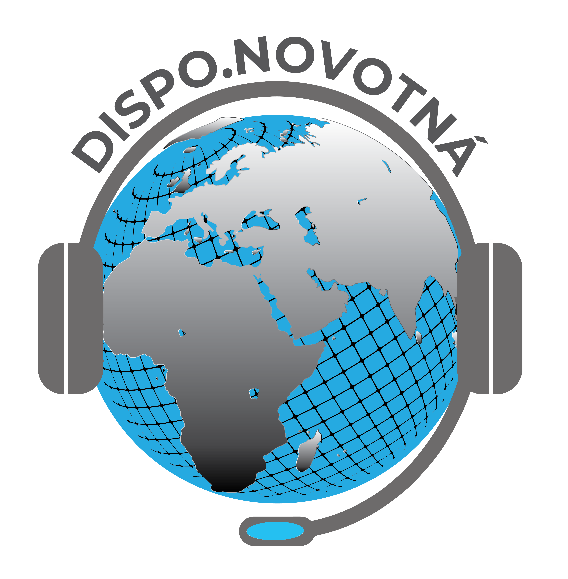 DISPO Novotná
Mírová 526, 357 33 Loket, CZ
dispo.novotna@gmail.com
+420 607 994 484
IČO: 88219097
DIČ: CZ8162202224
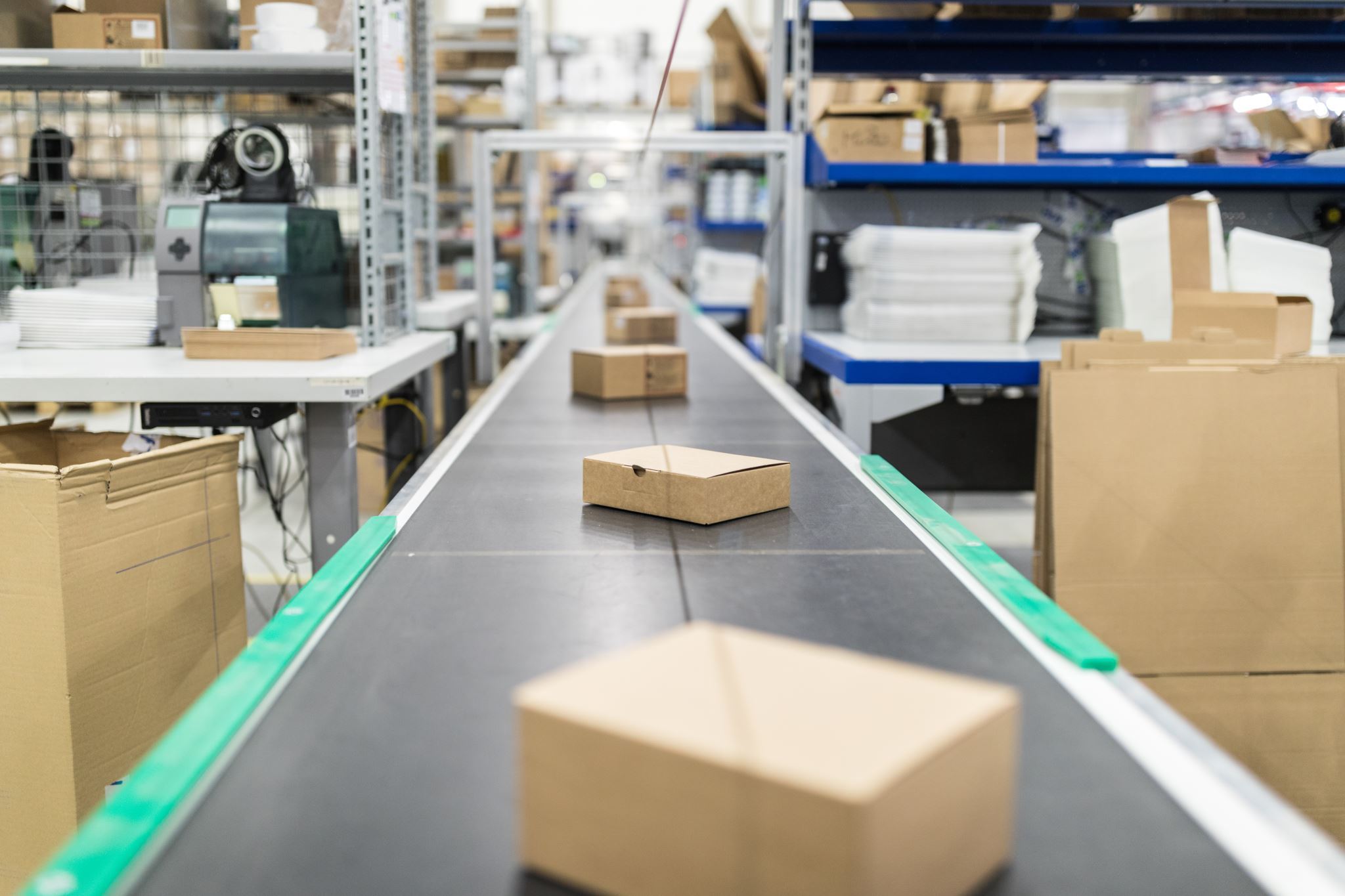 Vaše zboží vezeme, jako by bylo naše vlastní
spolupracujeme s fyzickými i právnickými osobami
zajistíme stěhovací služby
zajistíme dopravu elektra, nábytku, či jiného zboží přímo z obchodů (IKEA, MÖBELIX, XXX LUTZ a další)
zajistíme přepravu zboží: paletového, sypkého, tekutého, "jedlého", chlazeného, velkého, malého, nadrozměrného...
cenové nabídky posíláme obratem
zajistíme skladovací prostory 
zajistíme připojištění nákladu 
zajistíme Vám povolení pro převoz odpadu po celé EU (včetně ALBA - povolení pro Itálii)
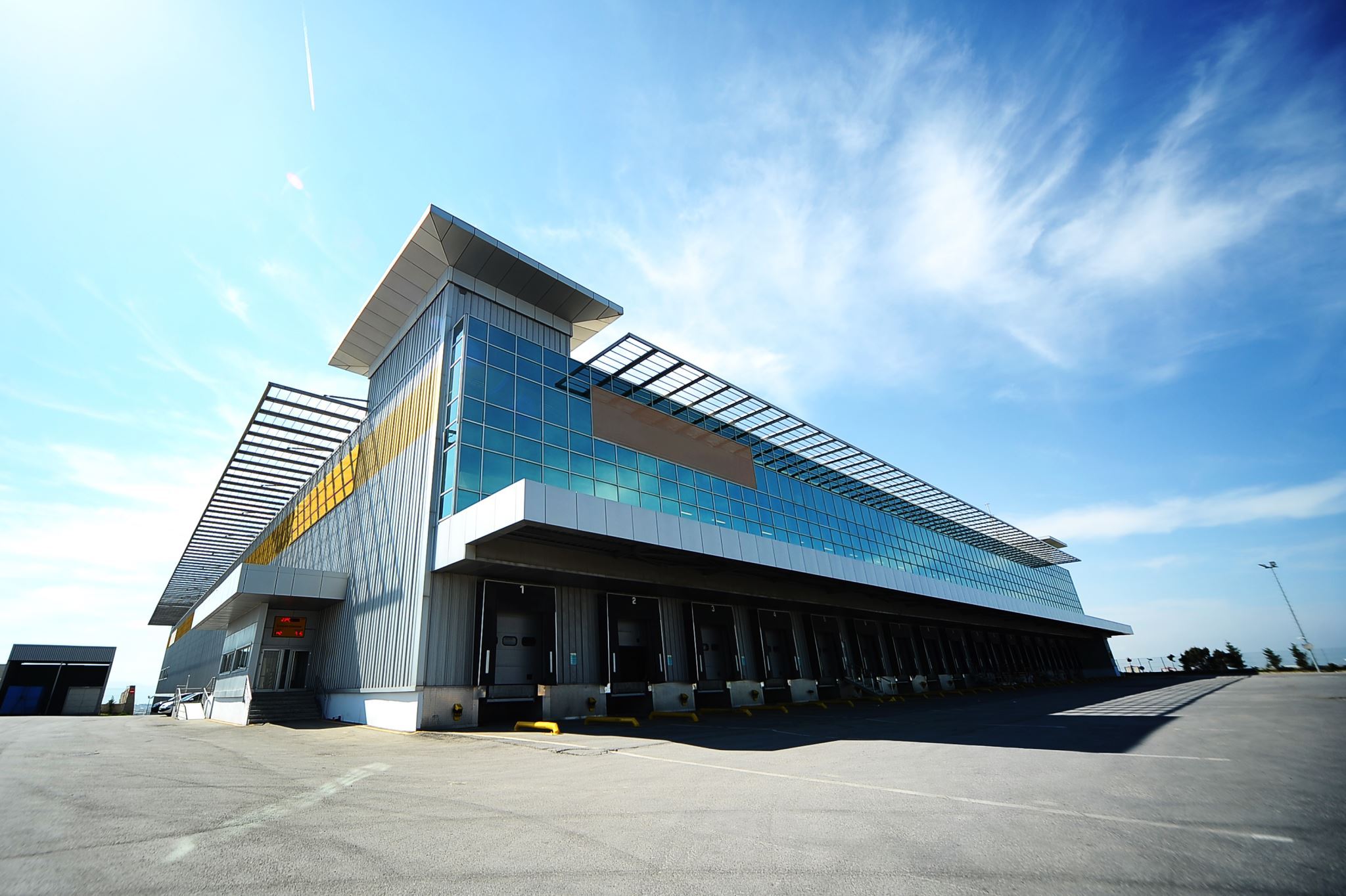 Pro nejpřesnější cenovou kalkulaci potřebuji:
druh, rozměr a váhu zboží
předpokládaný termín realizace přepravy
místo a čas naložení
místo a čas vyložení
požadovaný druh vozu 
doplňkové informace k přepravě: výměna palet, ADR (nebezpečný náklad), A-cedule (odpady), neutralizace...
je-li třeba zboží proclít, informace o celním zastoupení
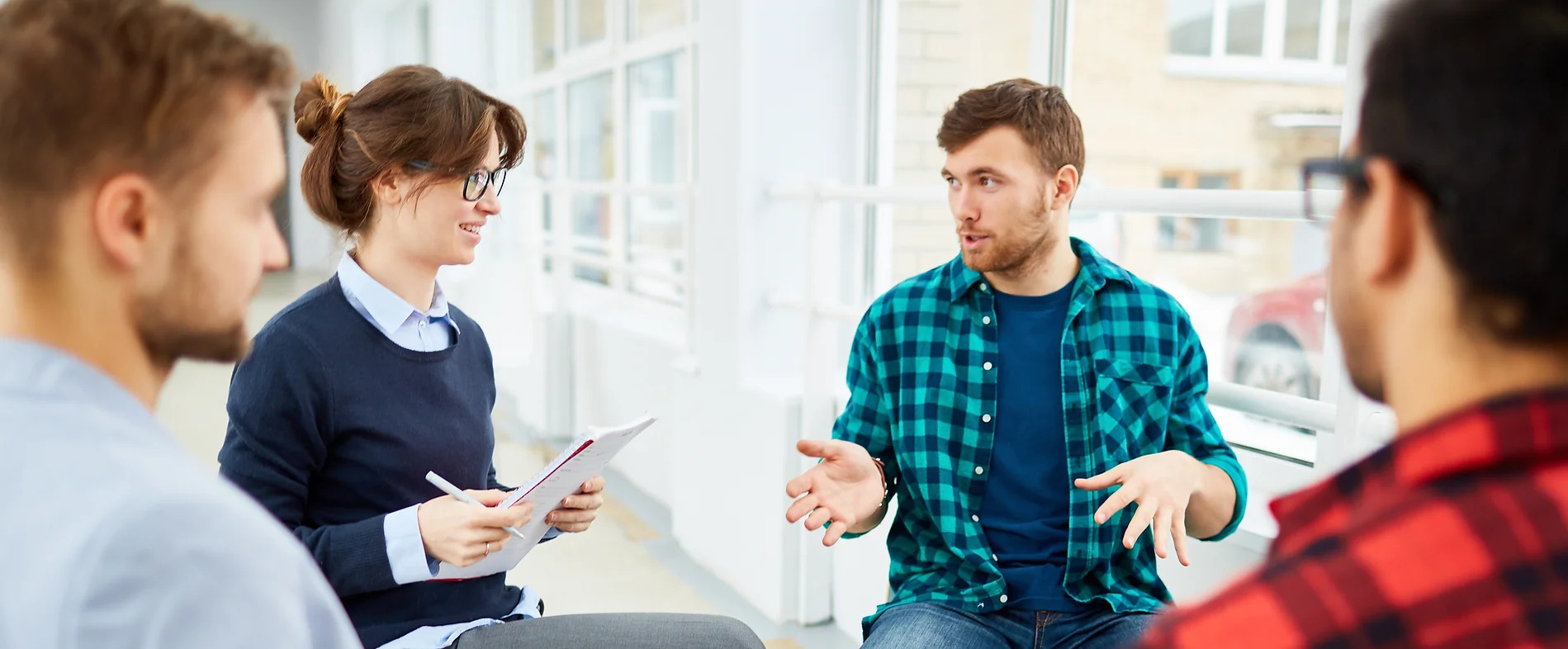 Nabízím Vám profesionální tým, který pravidelně sleduje všechna aktuální pravidla pro obchodování v rámci Evropské unie s nejaktuálnějšími změnami ovlivňujícími obchodní výměnu mezi EÚ. 
Naše práce se vyznačuje strategickými řešeními individuálních požadavků našich zákazníků. 
Specifikování požadavků a jejich následná realizace vedou naše klienty/zákazníky k úspěchu.
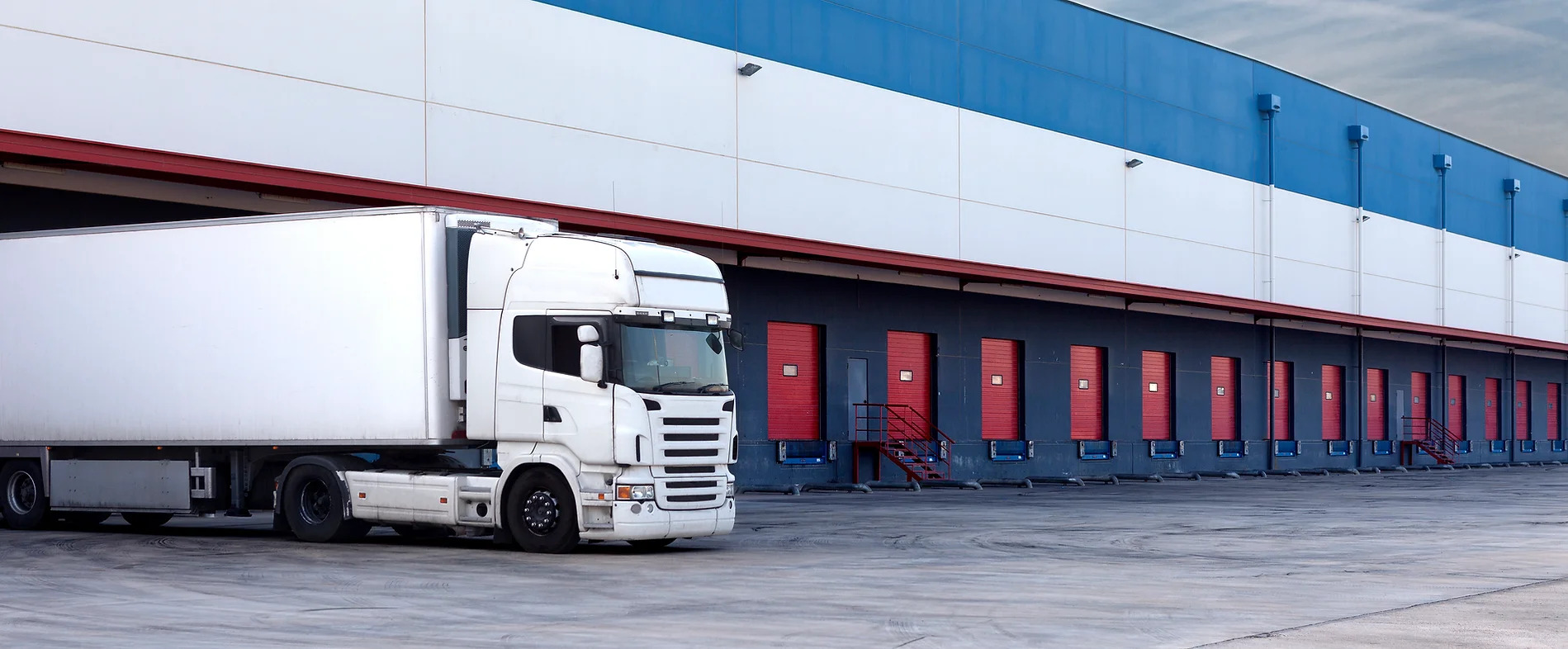 dodávky různých typů s nosností do 3,5t  (obj. prostorem 25 m³ - 50 m³), 
dodávky s využitím přívěsů (do 6t, obj. prostorem 40 m³ - 60 m³),
sólo vozidla s nosností 8t  (27 m³ - 35 m³),
13,6 metrové návěsy, nosnost 24t (80 m³ - 100 m³, světlá výška 2,5m - 3m),
13-18 metrové soupravy, nosnost 24t  (60 - 90 m³ a 120 m³ Mega souprava, výška 2,5m - 3,2m),
vozidla na přepravu zboží se specifikací ADR, nebo odpadů, vozidla pro sypký materiál, tekutý, vozidla s posuvnou podlahou, vozidla s hydraulickým čelem a hydraulickou rukou
přeprava nadrozměrného zboží (máme všechna povolení)
přeprava chlazeného a mrazeného zboží (několik pater, stupně chlazení dle Vašeho přání)
Zajistíme Vám nejen standardní nákladní vozový park:
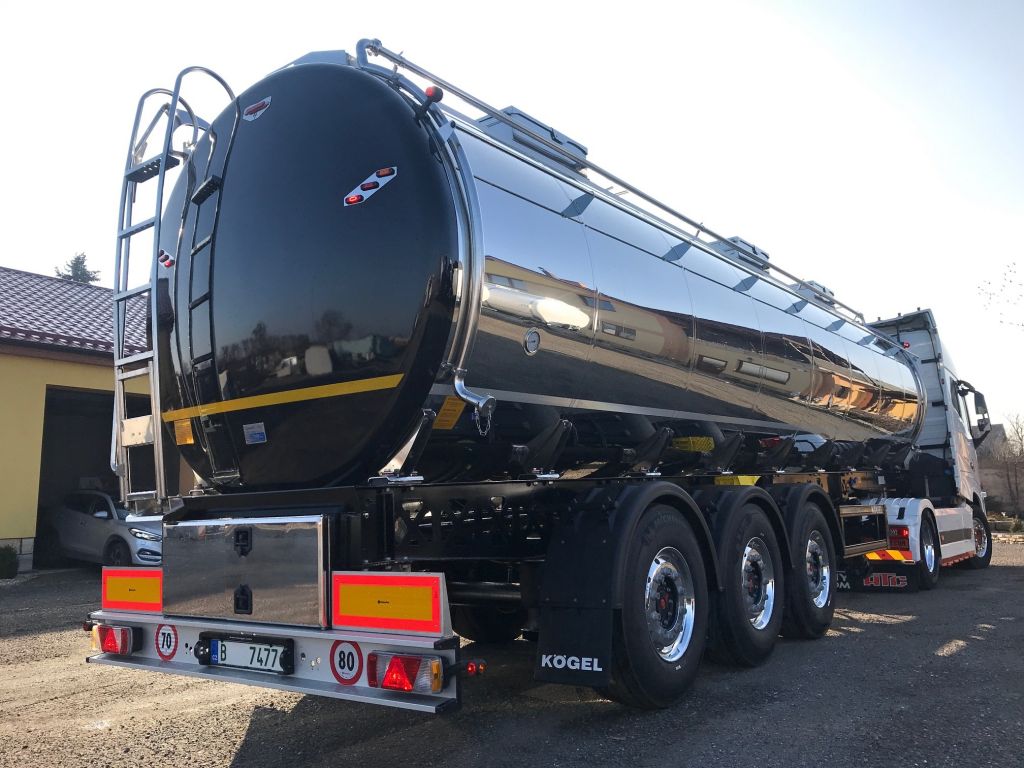 Ale také nadstandardní 
nákladní vozy:
Silo
Cisterna
Sklopka - hliníková, železná (hardox)
Umíme převážet potraviny s certifikátem GMP
Klanicovými nákladními vozy s hydraulickou rukou vozíme dřevo (kulatinu) všech rozměrů.


Kromě uvedeného nabízíme i následující vozový park.
TOP 60 strojů pro Vaše projekty
Dozery
Pásová rypadla
Kolové nakladače
Rypadlo nakladače
Traktory
Dempry
Autojeřáby
Montážní plošiny
Autobagry
Sklápěče
Valníky
Cisterny
Tahače
Grader
A mnohé další
Ceny za pronájem či transport tvoříme individuálně. 
Těšíme se na Vaše projekty a poptávky.
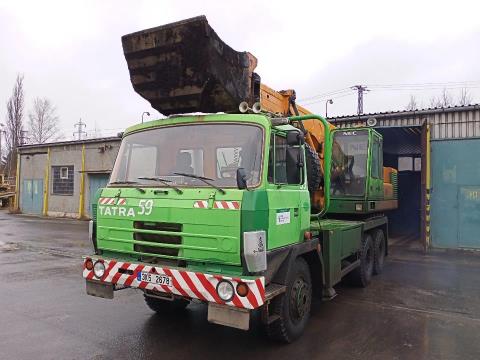 Autobagr Tatra T 815 UDS 114

Výkon (kW)
208

Váha (t)
21,6

Rok výroby
1988
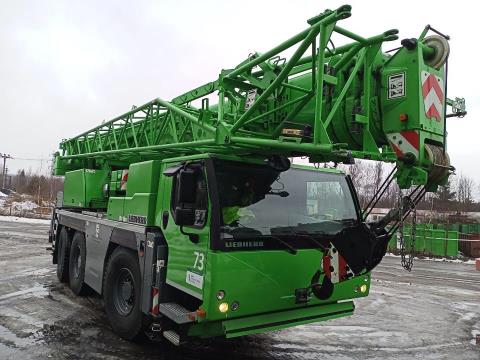 Autojeřáb Liebherr LTM 1055-3.2 55t

Výkon (kW)270

Váha (t)30

Rok výroby2018

Nosnost55 t
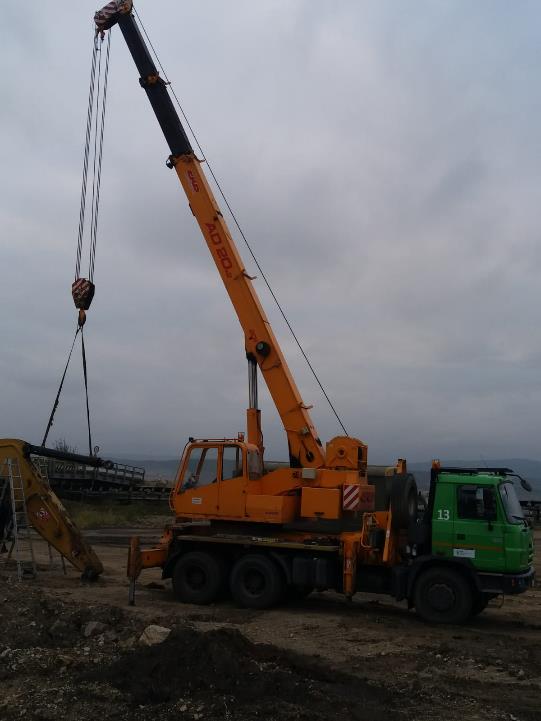 Autojeřáb Tatra T 815 AD 20.2

Výkon (kW)
280

Váha (t)
24,4

Rok výroby
2013

Nosnost
20 t
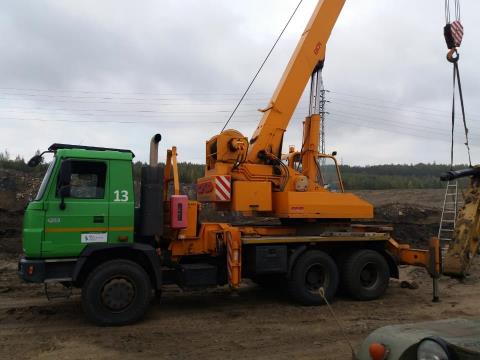 Autojeřáb Tatra T 815 AD 20

Výkon (kW)
208

Váha (t)
23,7

Rok výroby
1994

Nosnost
20 t
Autojeřáb Tatra T 815 AD 28

Výkon (kW)
170

Váha (t)
28,1

Rok výroby
1986

Nosnost
28 t
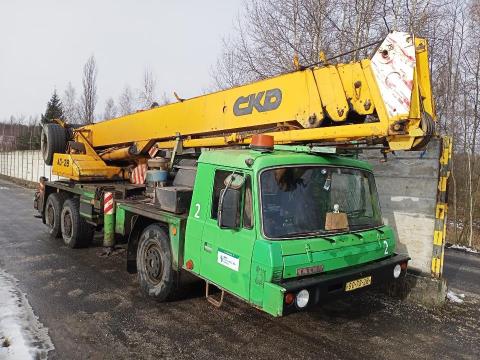 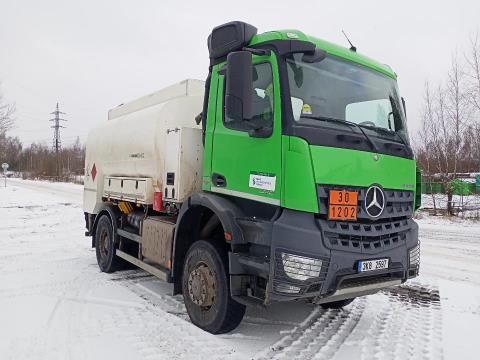 Cisterna PHM Mercedes MB Arocs 4×4

Výkon (kW)
290

Váha (t)
10,2

Rok výroby
2015

Objem
9,5 m3
Cisterna PHM Tatra T 158 6×6

Výkon (kW)
303

Váha (t)
16,4

Objem Lopaty, lžice, radlice
10,5 m3

Rok výroby
2017
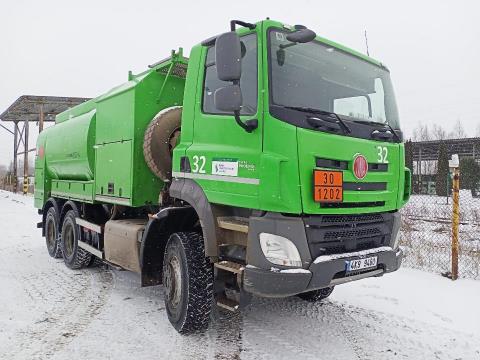 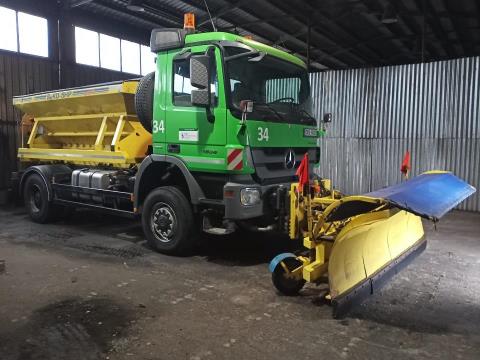 Cisterna pro přepravu vody Mercedes MB Actros (sypač)

Výkon (kW)
265

Váha (t)
8,9

Objem Lopaty, lžice, radlice
8000l

Rok výroby
2014
Cisterna pro přepravu vody Tatra T 158

Výkon (kW)
300

Váha (t)
11,5

Objem Lopaty, lžice, radlice
10 m3

Rok výroby
2019
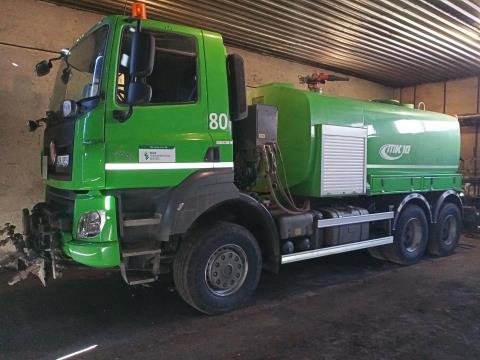 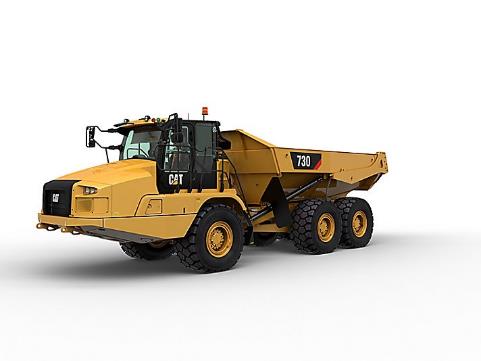 Dempr CAT 730

Výkon (kW)
242

Váha (t)
22,9

Rok výroby
2008

Objem ložné plochy
16,9 m3
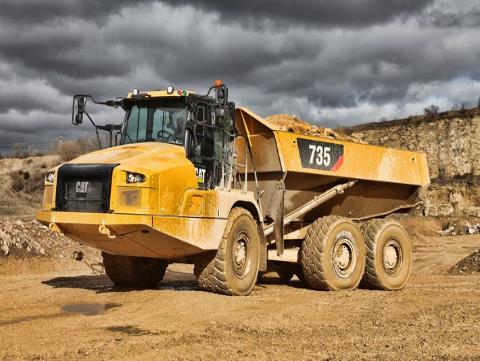 Dempr CAT 735

Výkon (kW)
319

Váha (t)
31,4

Rok výroby
2007

Objem ložné plochy
19,7 m3
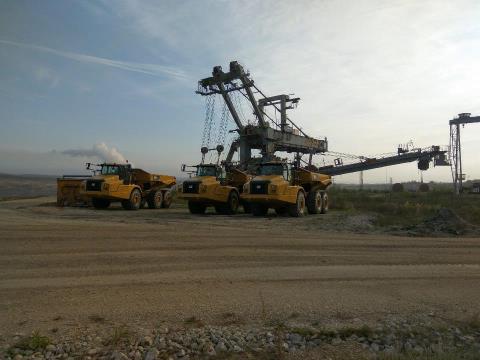 Dempr CAT 740 GC

Výkon (kW)
327

Váha (t)
32,4

Rok výroby
2019

Objem ložné plochy
22,7 m3
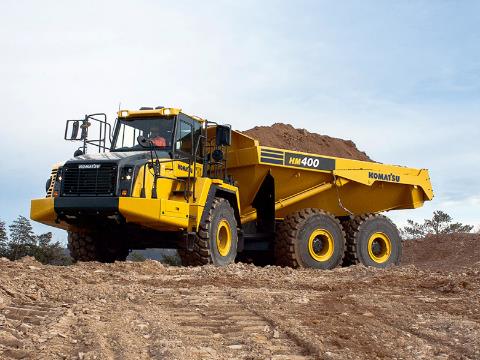 Dempr Komatsu HM 400-5

Výkon (kW)
348

Váha (t)
35

Rok výroby
2017

Objem ložné plochy
24 m3
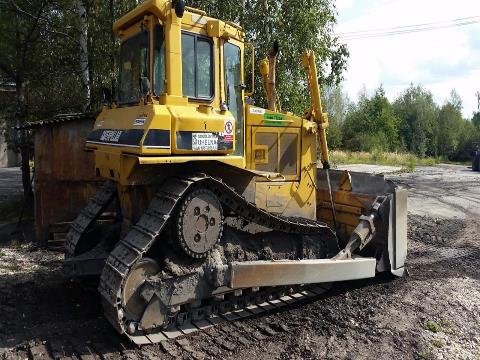 Dozer CAT D6H

Výkon (kW)
133

Váha (t)
20,8

Rok výroby
1995
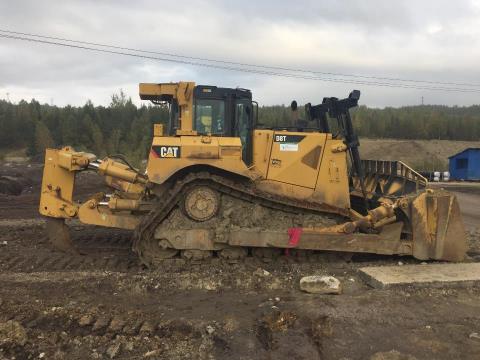 Dozer CAT D8T

Výkon (kW)
231

Váha (t)
39,8

Objem Lopaty, lžice, radlice
8,7

Rok výroby
2015
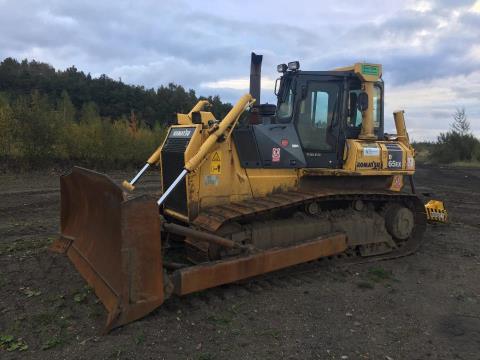 Dozer Komatsu D65 EX15 EO

Výkon (kW)
153

Váha (t)
21

Objem Lopaty, lžice, radlice
5,61

Rok výroby
2007
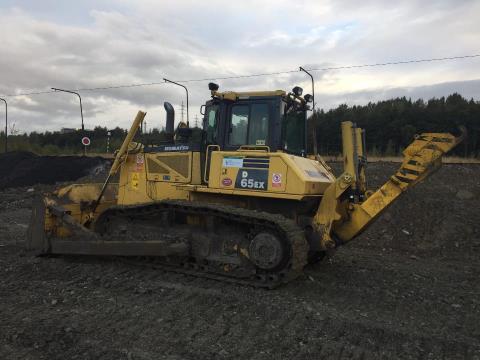 Dozer Komatsu D65 EX16

Výkon (kW)
153

Váha (t)
21

Objem Lopaty, lžice, radlice
5,61

Rok výroby
2012
Dozer Komatsu D65 EX17 

Výkon (kW)
153

Váha (t)
22,8

Objem Lopaty, lžice, radlice
5,61

Rok výroby
2013
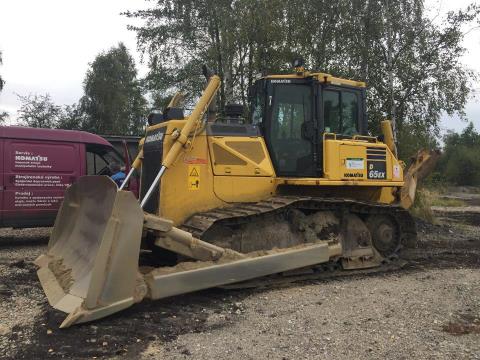 Dozer Komatsu D85 EX15

Výkon (kW)
199

Váha (t)
28

Objem Lopaty, lžice, radlice
7.0

Rok výroby
2008
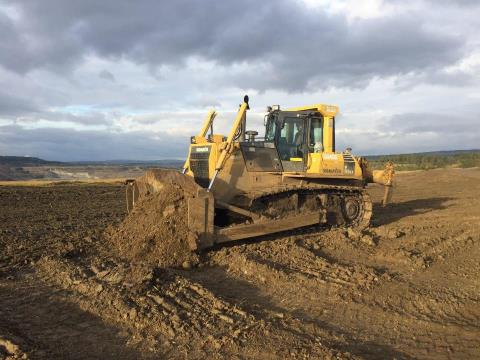 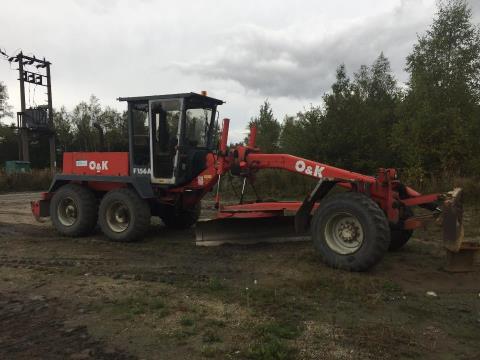 Grader O & K F 156A

Výkon (kW)
112

Váha (t)
15,8

Rok výroby
1998
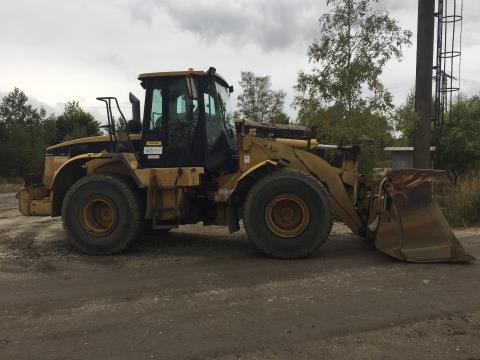 Kolový nakladač CAT 962M

Výkon (kW)
186

Váha (t)
20.5

Objem Lopaty, lžice, radlice
5

Rok výroby
2017
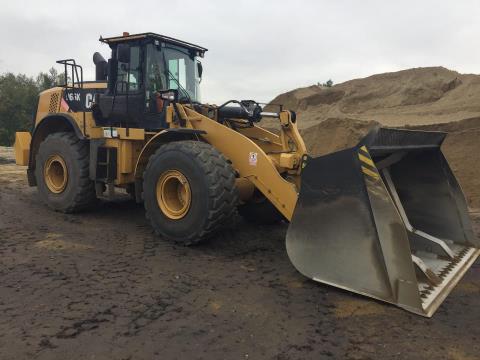 Kolový nakladač CAT 966K

Výkon (kW)
199

Váha (t)
26,5

Objem Lopaty, lžice, radlice
6,0

Rok výroby
2012
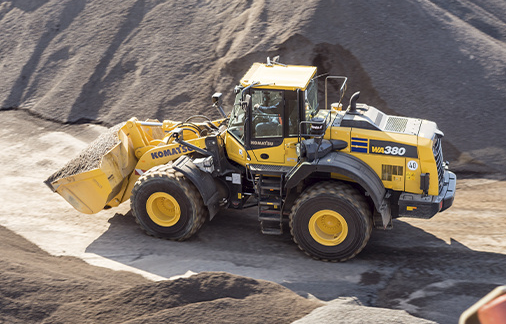 Kolový nakladač Komatsu WA380-5

Výkon (kW)
140

Váha (t)
17,5

Objem Lopaty, lžice, radlice
3,1 - 4,5

Rok výroby
2004
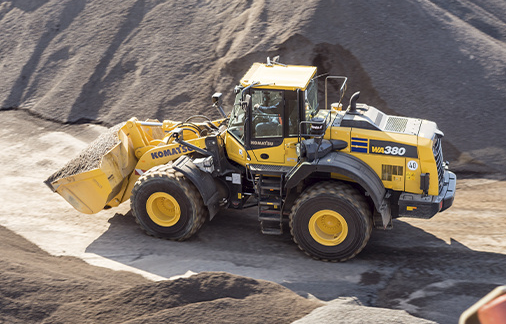 Kolový nakladač Komatsu WA380-6

Výkon (kW)
142

Váha (t)
17,8

Objem Lopaty, lžice, radlice
3

Rok výroby
2004
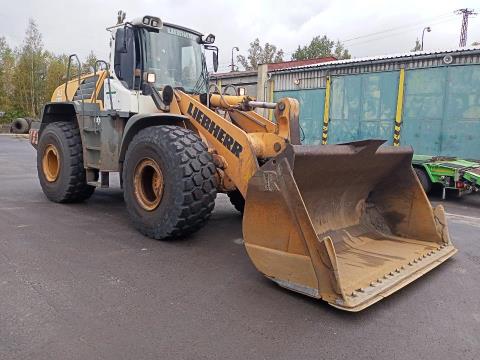 Kolový nakladač Liebherr L566

Výkon (kW)
190

Váha (t)
23,1 - 25,6

Objem Lopaty, lžice, radlice
3,5 - 12

Rok výroby
2012
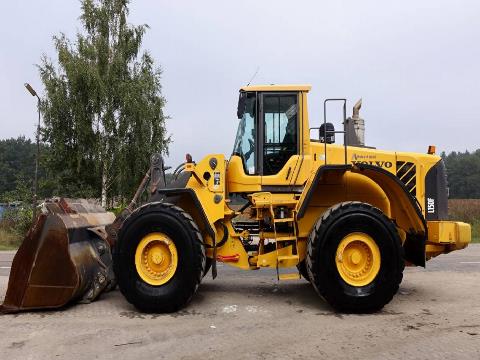 Kolový nakladač Volvo L150 F

Výkon (kW)
210

Váha (t)
24,5

Objem Lopaty, lžice, radlice
4,2

Rok výroby
2008
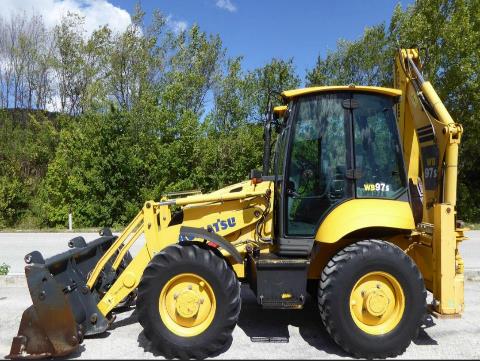 Kolový rypadlo nakladač Komatsu WB97 S-5

Výkon (kW)
74

Váha (t)
8,3

Rok výroby
2015
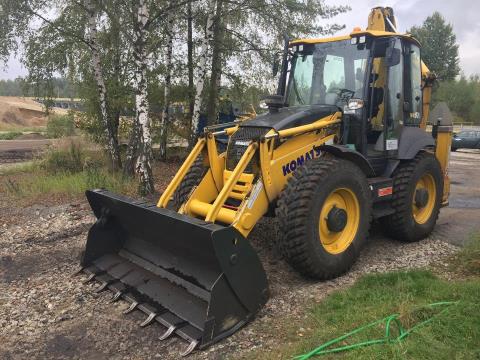 Kolový rypadlo nakladač Komatsu WB97 S-8

Výkon (kW)
75

Váha (t)
8,3

Objem Lopaty, lžice, radlice
1,1 m3

Rok výroby
2020
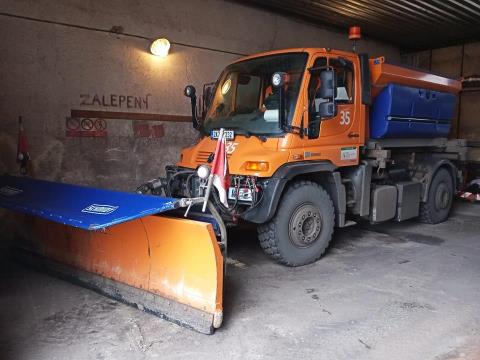 Komunální vozidlo Mercedes MB Unimog (sypač)

Výkon (kW)
175

Váha (t)
7,8

Rok výroby
2008
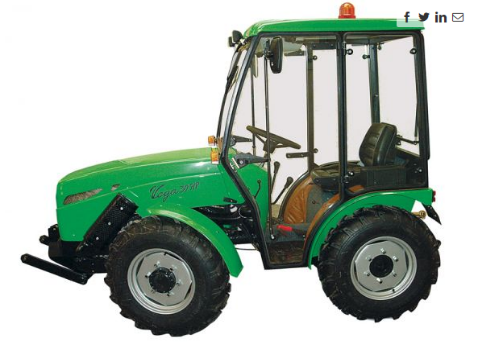 Malotraktor Vega 30HP Comfort

Výkon (kW)
22

Váha (t)
1.2

Rok výroby
2009
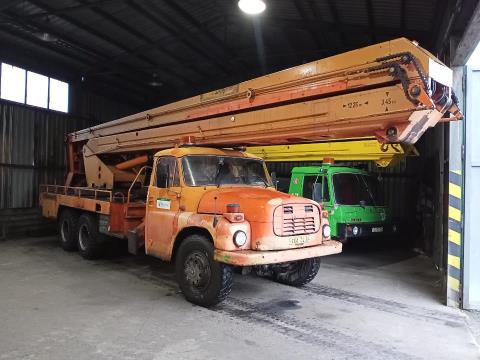 Montážní plošina Tatra T 148 MP 27-1

Výkon (kW)
157

Váha (t)
19,1

Rok výroby
1983
Montážní plošina Tatra T 815 MP 27-2

Výkon (kW)
170

Váha (t)
19,5

Rok výroby
1986
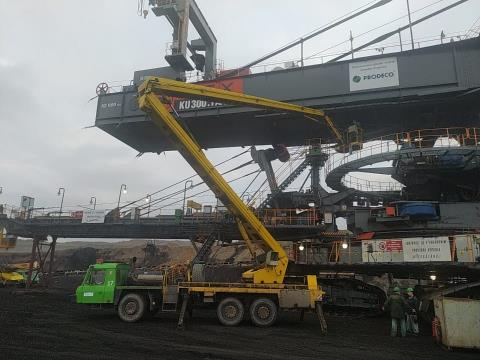 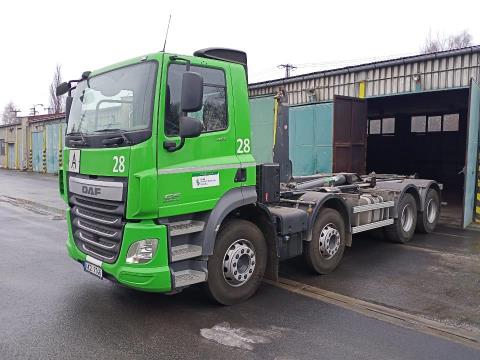 Nosič kontejnerů DAF CF 460 8×4

Výkon (kW)
340

Váha (t)
13,5

Rok výroby
2017

Nosnost
18,54 t
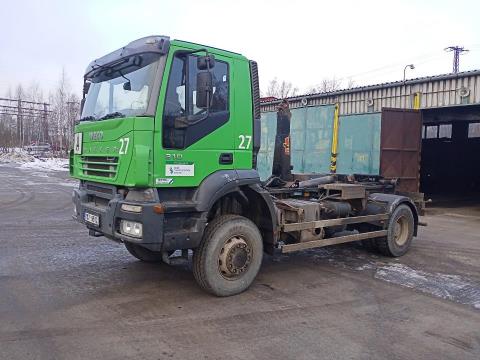 Nosič kontejnerů Iveco Trakker

Výkon (kW)
228

Váha (t)
9,3

Rok výroby
2006

Nosnost
8,7 t
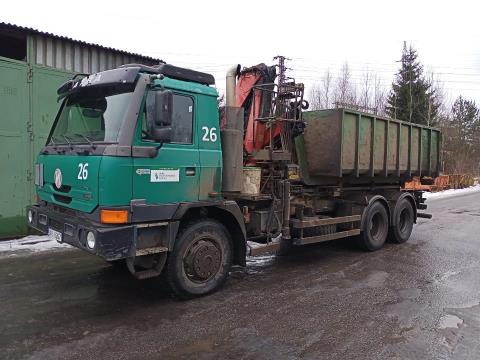 Nosič kontejnerů Tatra T 815 s HNJ

Výkon (kW)
325

Váha (t)
13,7

Rok výroby
2010

Nosnost
12,32 t
Pásové rypadlo CAT 345CL UHD

Výkon (kW)
238

Váha (t)
64

Objem Lopaty, lžice, radlice
3.2

Rok výroby
2009
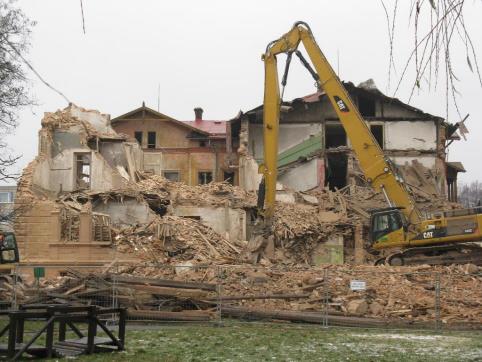 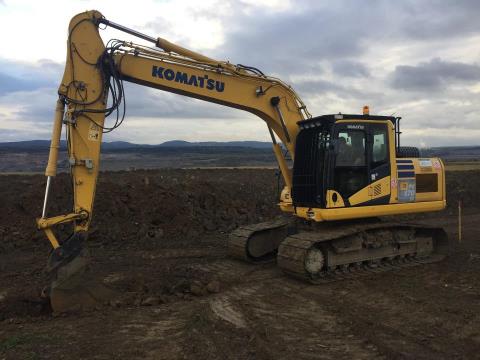 Pásové rypadlo Komatsu PC170 LC-10

Výkon (kW)
86

Váha (t)
17,3 - 17,9

Objem Lopaty, lžice, radlice
0.94

Rok výroby
2015
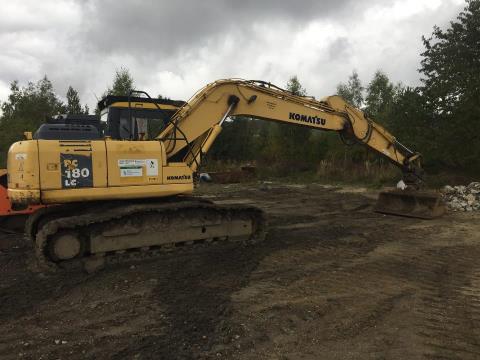 Pásové rypadlo Komatsu PC180 LC-7

Výkon (kW)
86

Váha (t)
18

Objem Lopaty, lžice, radlice
0,6

Rok výroby
2008
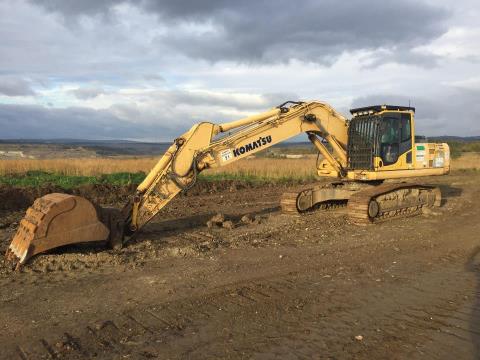 Pásové rypadlo Komatsu PC240 NLC-8

Výkon (kW)
125

Váha (t)
24,6 - 25,7

Objem Lopaty, lžice, radlice
1.89

Rok výroby
2007
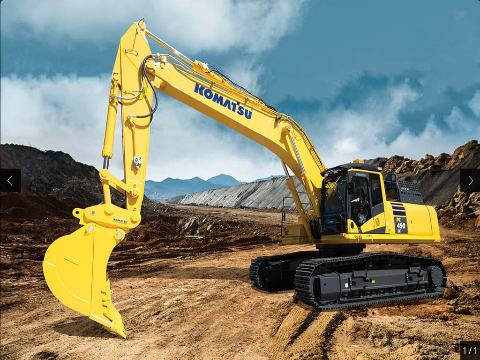 Pásové rypadlo Komatsu PC490 LC-11

Výkon (kW)
270

Váha (t)
46,5 - 48,9

Objem Lopaty, lžice, radlice
3.5

Rok výroby
2019
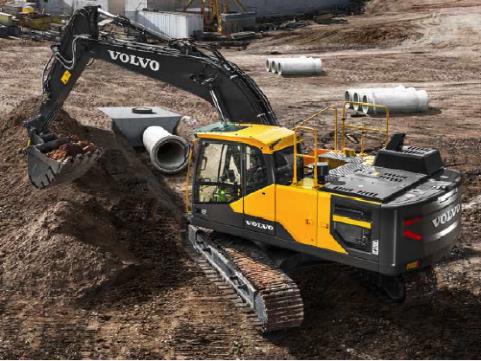 Pásové rypadlo Volvo EC220 DL

Výkon (kW)
129

Váha (t)
24

Rok výroby
2012
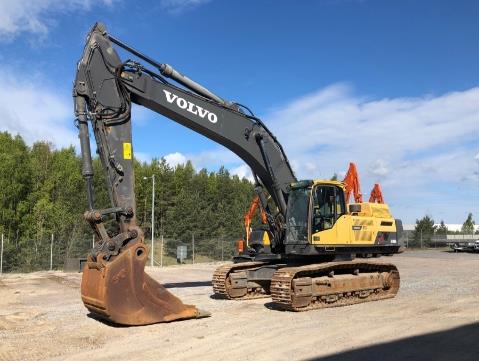 Pásové rypadlo Volvo EC480 DL

Výkon (kW)
278

Váha (t)
49.5

Objem Lopaty, lžice, radlice
1,5 - 3,3

Rok výroby
2012
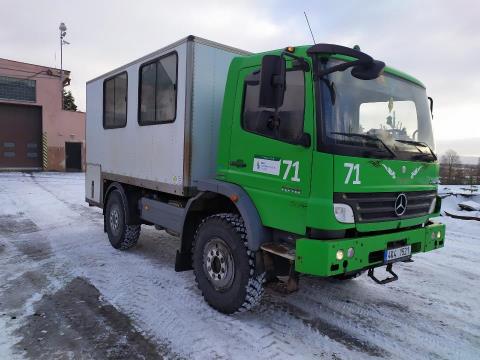 Přeprava osob Mercedes MB Atego

Výkon (kW)
130

Váha (t)
6,3

Objem Lopaty, lžice, radlice
19 míst k sezení

Rok výroby
2008
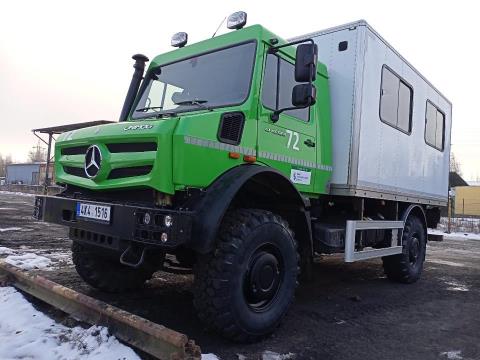 Přeprava osob Mercedes MB Unimog

Výkon (kW)
170

Váha (t)
6,9

Objem Lopaty, lžice, radlice
17 míst k sezení

Rok výroby
2016
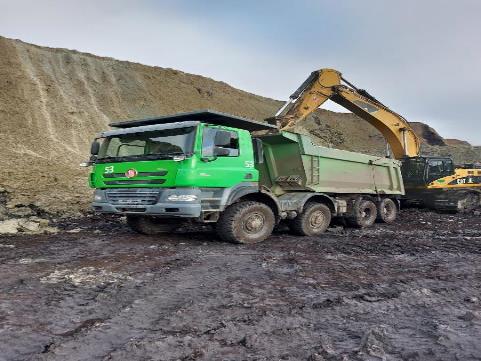 Sklápěč Tatra T 158 8×8 pracovní stroj

Výkon (kW)
340

Váha (t)
18

Rok výroby
2016

Nosnost
32 t
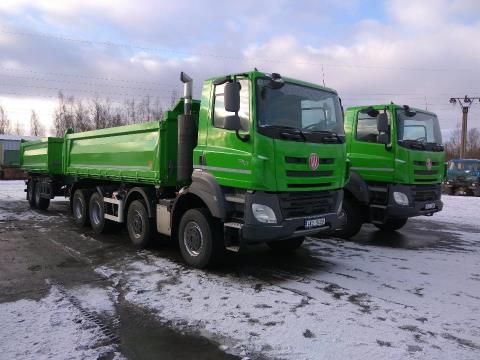 Sklápěč Tatra T 158 8×8

Výkon (kW)
355

Váha (t)
16,7

Rok výroby
2020

Nosnost
15,24 t
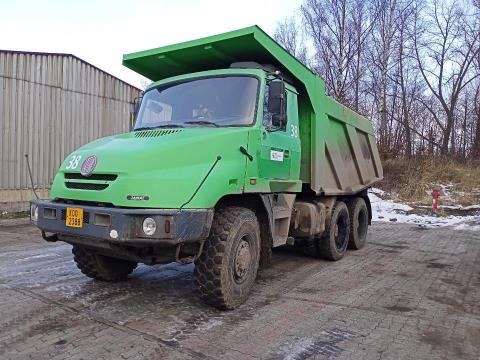 Sklápěč Tatra T 163 6×6 pracovní stroj

Výkon (kW)
255

Váha (t)
14,5

Rok výroby
2003

Nosnost
23,51 t
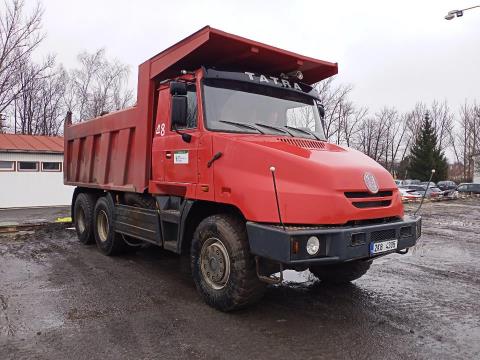 Sklápěč Tatra T 163 6×6

Výkon (kW)
280

Váha (t)
13,8

Rok výroby
2009

Nosnost
12,22 t
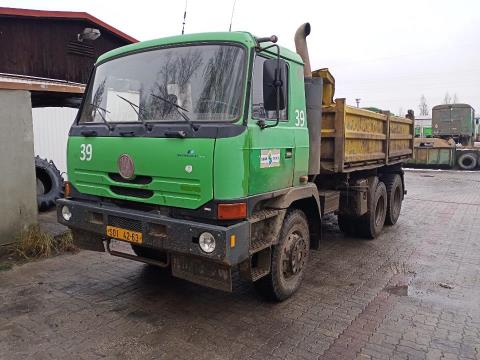 Sklápěč Tatra T 815 6×6

Výkon (kW)
255

Váha (t)
12,1

Rok výroby
2000

Nosnost
13,9 t
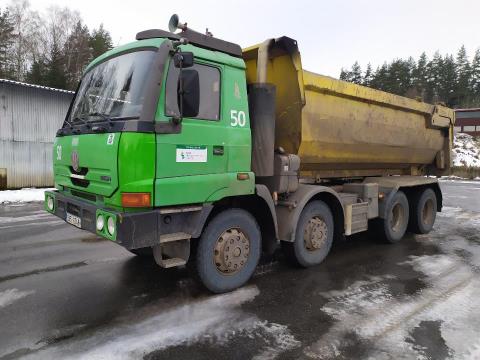 Sklápěč Tatra T 815 8×8

Výkon (kW)
270

Váha (t)
15,7

Rok výroby
2003

Nosnost
15,8 t
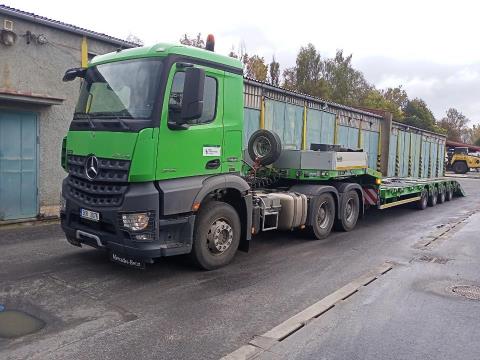 Tahač návěsů Mercedes MB Arocs 6×4 + podvalník

Výkon (kW)
350

Váha (t)
25,7

Rok výroby
2015

Nosnost
54,3 t
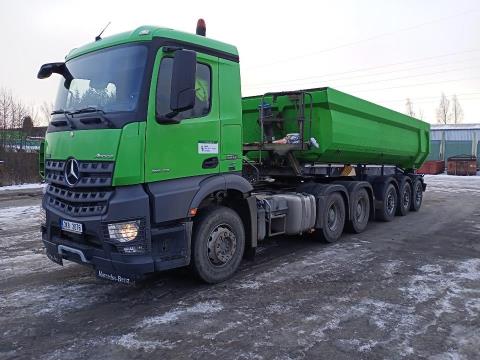 Tahač návěsů Mercedes MB Arocs 6×4 + sklopný návěs

Výkon (kW)
350

Váha (t)
15,7

Rok výroby
2015

Nosnost
32,12
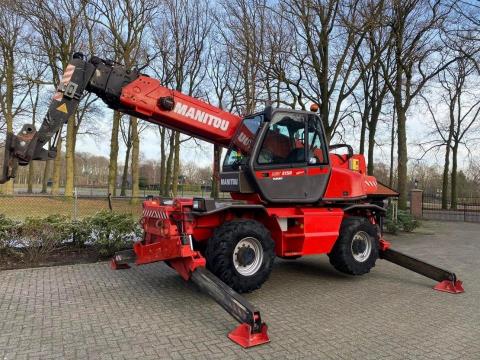 Teleskopický manipulátor Manitou MRT 2150

Výkon (kW)
110

Váha (t)
17

Rok výroby
2009
Traktor kolový Fendt Farmer 308

Výkon (kW)
66

Váha (t)

Rok výroby
2003
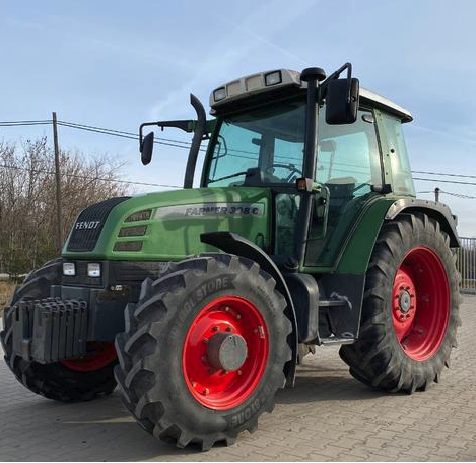 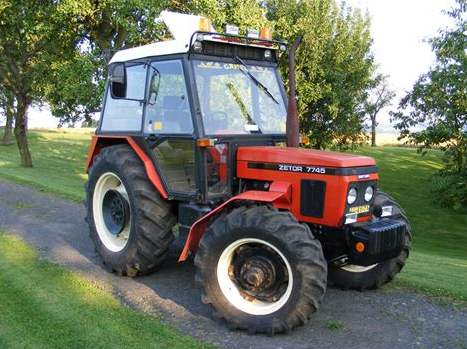 Traktor kolový Zetor 7745

Výkon (kW)
50

Váha (t)
3.8

Rok výroby
1988
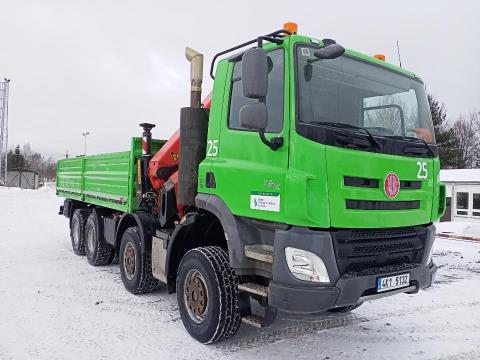 Valník Tatra T 158 8×8 s HNJ

Výkon (kW)
320

Váha (t)
13

Rok výroby
2017

Nosnost
19,6 t
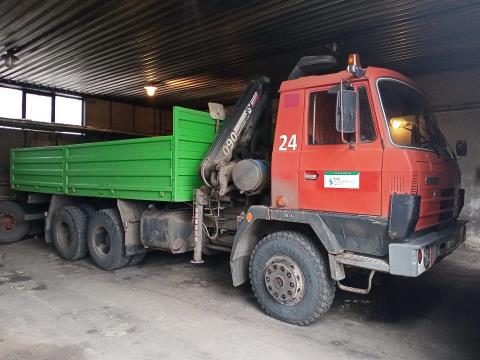 Valník Tatra T 815 s HNJ

Výkon (kW)
208

Váha (t)
12,5

Rok výroby
1988

Nosnost
12,32 t
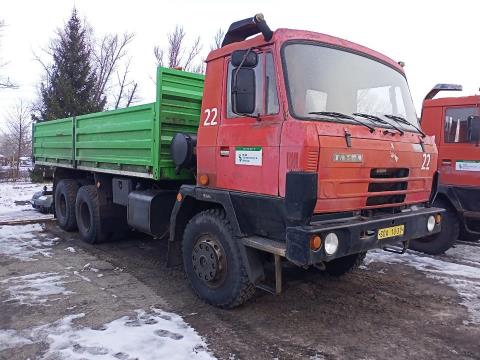 Valník Tatra T 815

Výkon (kW)
208

Váha (t)
10,6

Rok výroby
1988

Nosnost
11,4 t
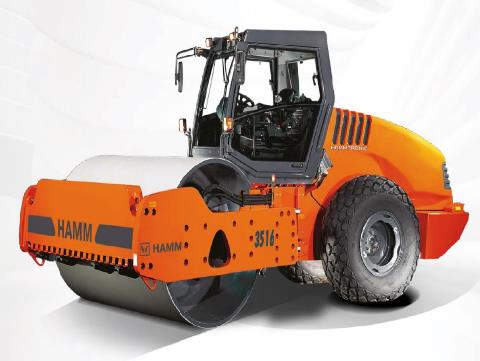 Vibrační válec Hamm 3516 HAT

Výkon (kW)
155

Váha (t)
16

Rok výroby
2010